FINANCING OF NATIONAL EVALUATION SYSTEMS-MALAWI
VENANCIO MZONDA-CHIEF ECONOMIST

MINISTRY OF FINANCE AND ECONOMIC AFFAIRS- MONITORING AND EVALUATION DIVISION
Ministry of Finance and Economic Affairs – M&E division
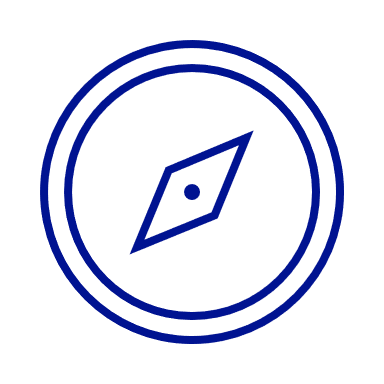 Mandate: monitor and evaluate public policies, projects and programmes implemented at national and sub-national levels to promote results-based management and accountability in the public sector. The Functions are as follows:
-Coordinate implementation monitoring of programmes and projects in the (PSIP) and sectoral policies and strategic plans;
-Manage implementation of Government-wide Monitoring and Evaluation System; 
-Conduct outcome and impact assessments of public policies, projects and programmes;
-Facilitate capacity building of officers in monitoring and evaluation
-Facilitate community based monitoring and evaluation;
-Conduct  PER, PETS and budget analysis; 
-Assess of food security and vulnerability in Malawi for humanitarian response planning, resilience building and implementation of long term development initiatives, and 
-Facilitate capacity building of officers in food security and vulnerability assessments at national and sub-national levels.
ROLE OF THE DIVISION IN ENSURING FINANCING
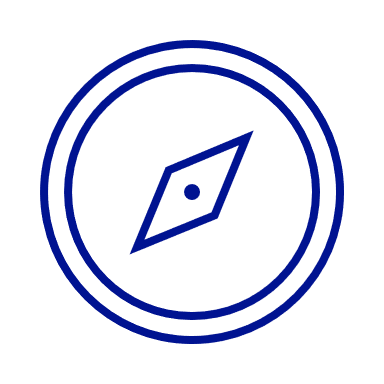 The department has a central role in ensuring standards and execution of M&E in Malawi: FUNDING
State of M&E Study in Malawi un earthed challenges being faced: Lack of strides on evaluation front, lack of financing
General lack of appreciation for evaluation: deliberate or not
Questions on how the challenges can therefore be addressed with respect to the context and circumcitances
How can the Financing Challenge be addressed
Funding has been a persistent challenge
The Covid 19 pandemic and the current global challenges have even made it worse: resources were/are being channeled to direct response
1. Make evaluations relevant to decision making: low hanging fruits evaluations for politically rigid projects and programs
2. GWMES to make data available for cheap evaluations
3. Ensuring evaluations are not an afterthought: designs for evaluations should be part of program/project designs
Advocate for percentage allocation through parliament act towards evaluation for all projects and programs
WAY FORWARD
Ensure operationalization of the GWMES
Ensure M&E TWG coordination to address funding fragmentation
National Evaluation committee which comprises of all evaluation players to ensure coordination and resources lobby.
THANK YOU FOR YOUR ATTENTION
ZIKOMO KWAMBIRI